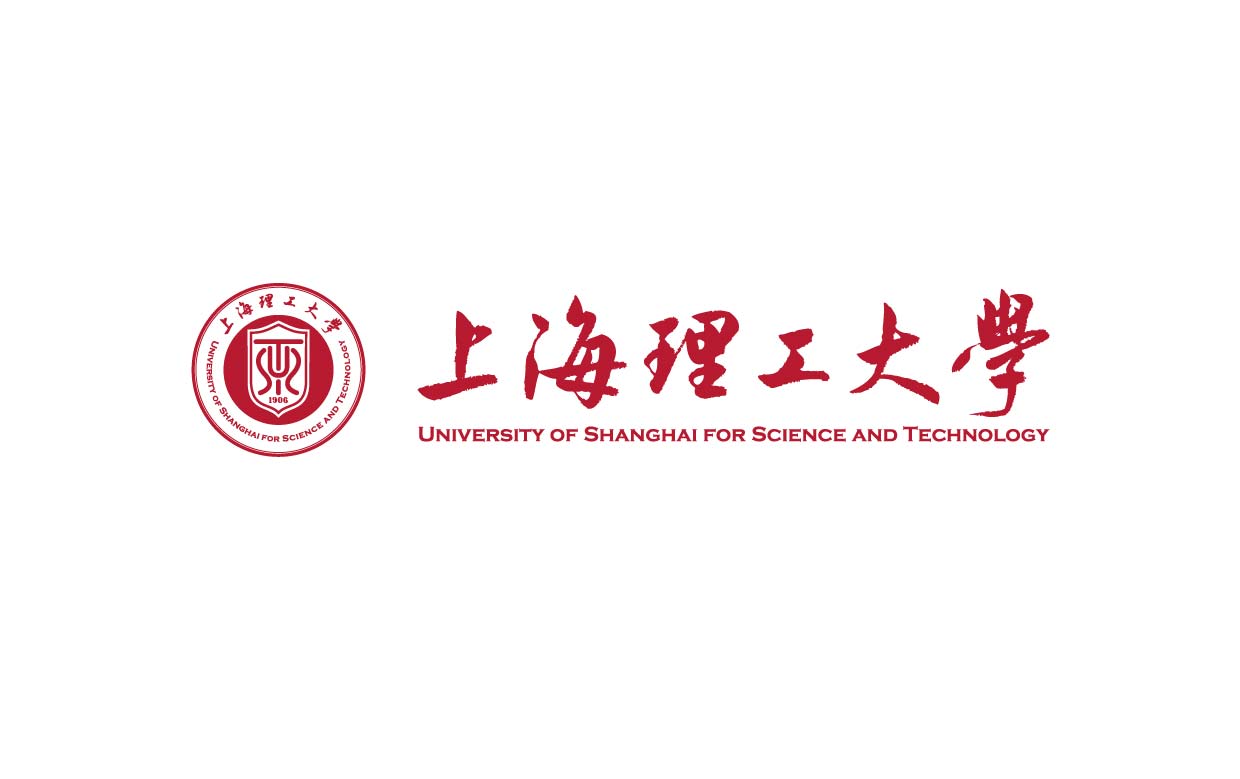 2020年度教师首聘期满续聘述职
姓名：  
部门： 公共实验中心
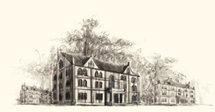 一、个人概述
二、学习、工作经历
三、聘期业绩 — 教学
三、聘期业绩 — 科研
三、聘期业绩 — 科研
主要科研项目（参与）
三、聘期业绩 — 参与项目
三、聘期业绩 — 获奖情况
四、其他方面
五、续聘期发展规划